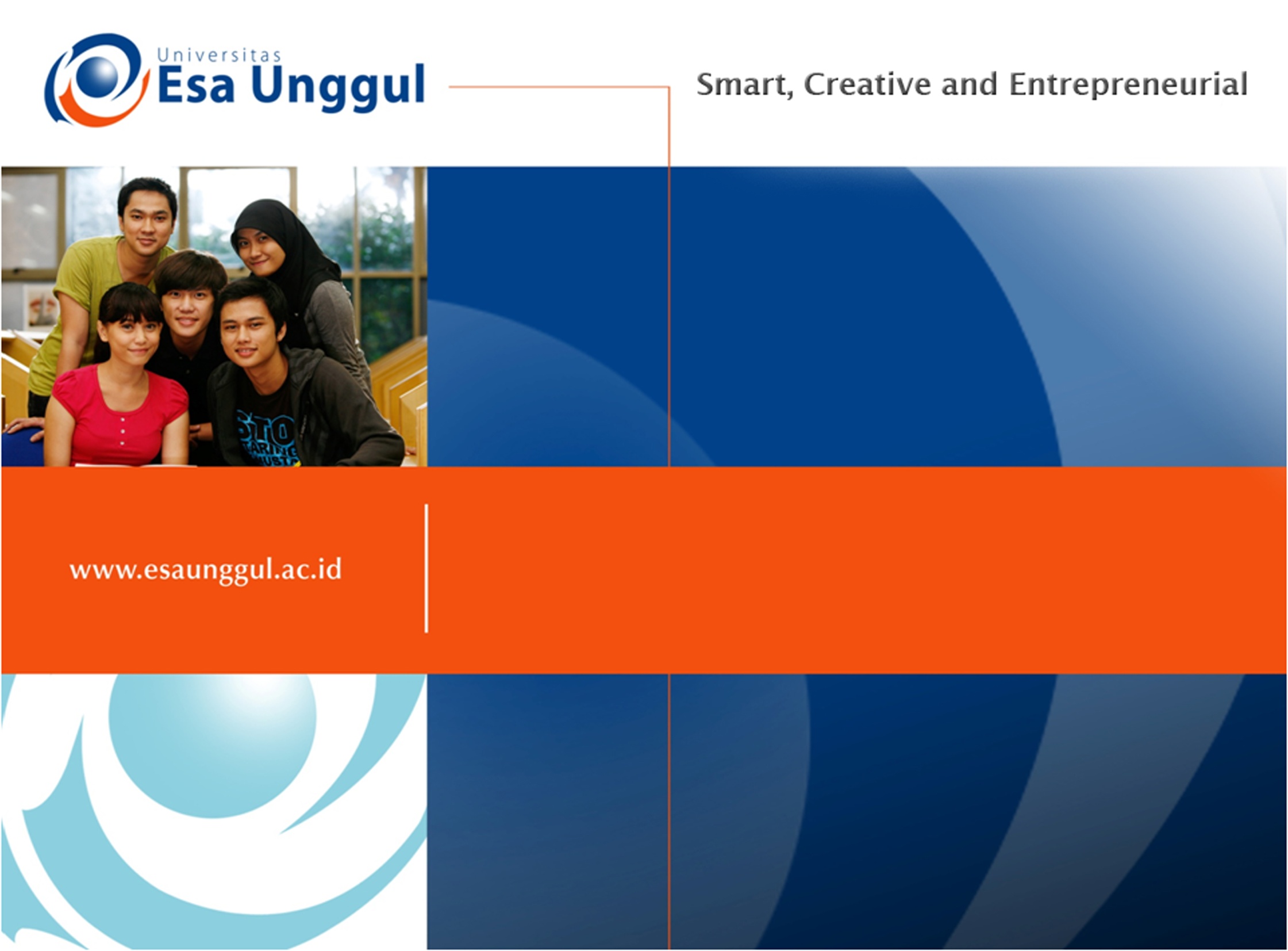 PERTEMUAN 14
	Prinsip antikorupsi
SISWATI

PROGRAM STUDI  D3 REKAM MEDIS DAN INFORMASI KESEHATAN FAKULTAS ILMU-ILMU KESEHATAN 
UNIVERSITS  ESA  UNGGUL
12/25/2017
1
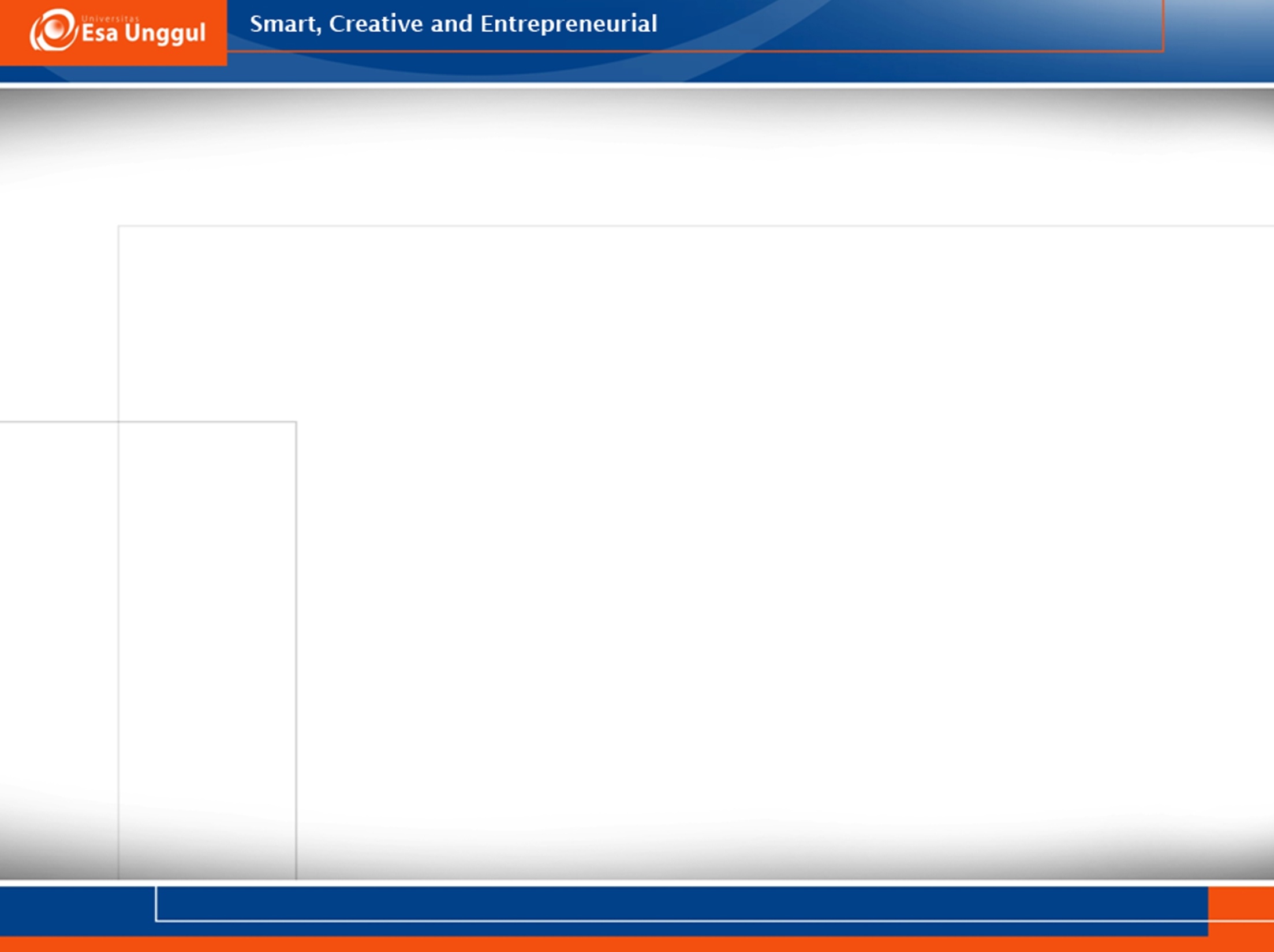 KEMAMPUAN YANG DIHARAPKAN
UMUM:
	Mahasiswa mampu memahami dan melaksanakan prinsip antikorupsi
KHUSUSMEMAHAMI:
Antikorupsi
Prinsip antikorupsi
12/25/2017
2
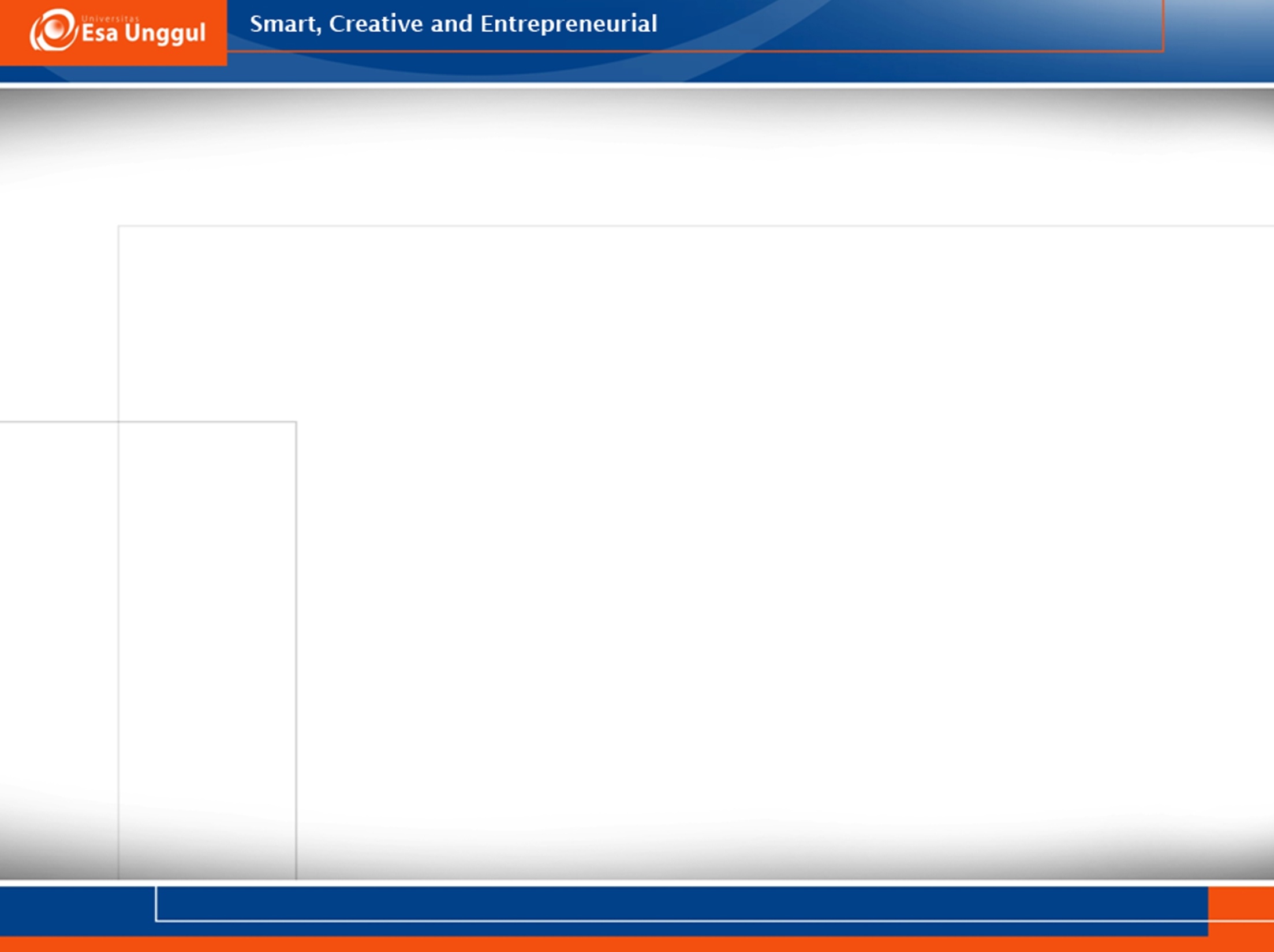 PRINSIP ANTI KORUPSI
Prinsip-prinsip antikorupsi merupakan langkah-langkah antisipatif yang harus dilakukan agar laju pergerakan korupsi dapat dibendung bahkan diberantas.
3
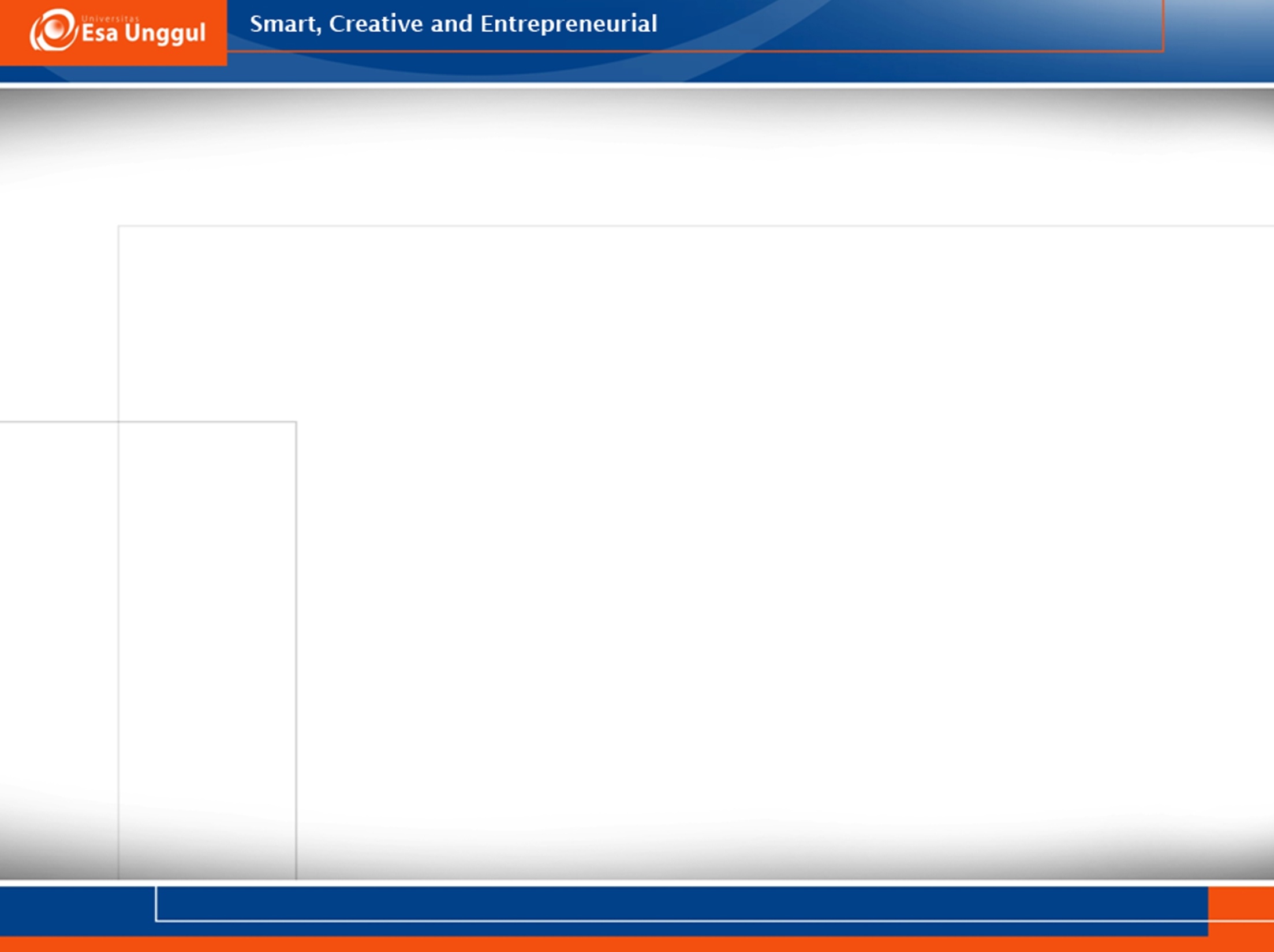 PRINSIP ANTI KORUPSI
Prinsip-prinsip antikorupsi pada dasarnya terkait dengan semua aspek kegiatan publik yang menuntut adanya integritas, objektivitas, kejujuran, keterbukaan, tanggung gugat, dan meletakkan kepentingan publik di atas kepentingan individu.
4
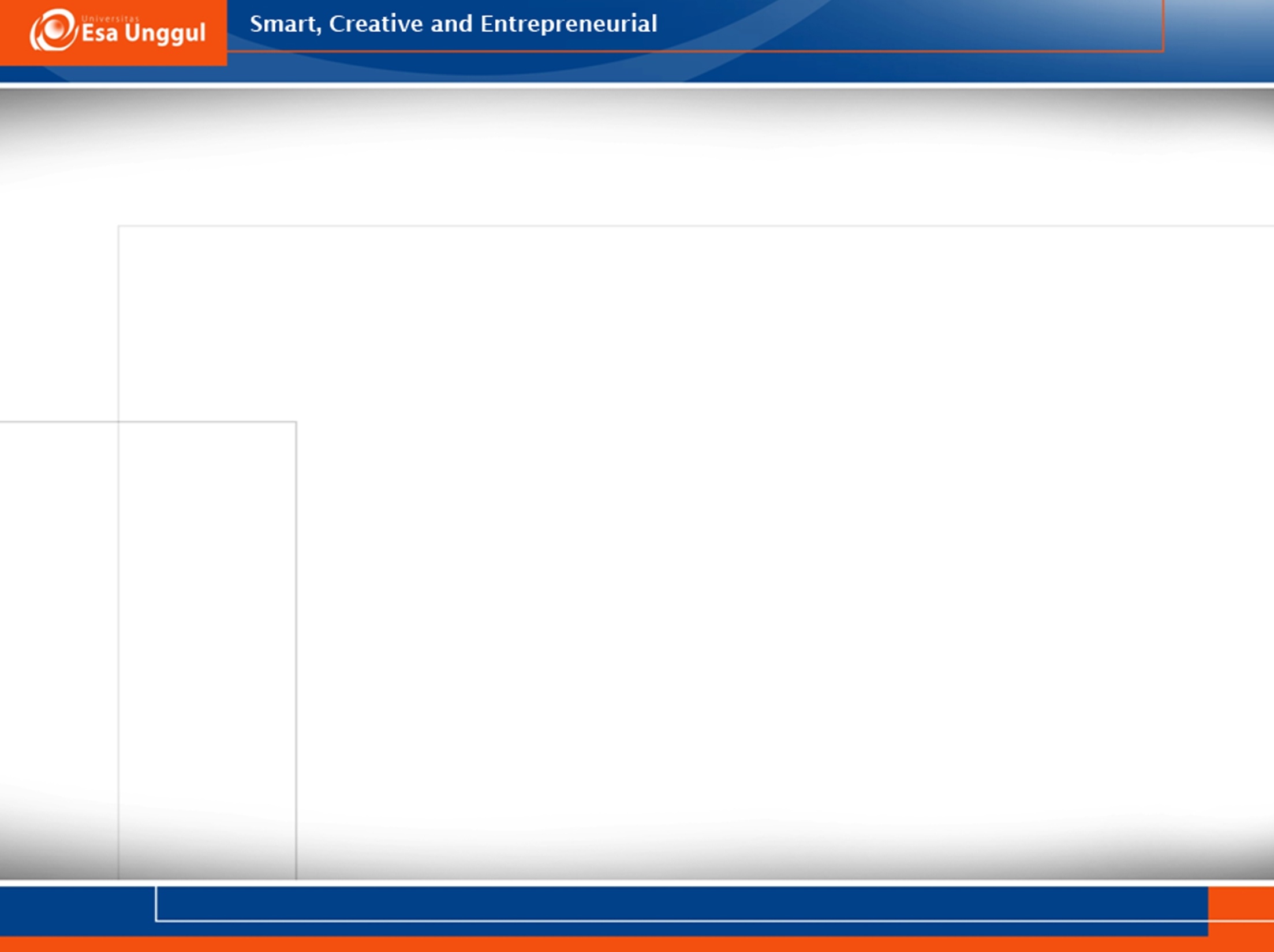 PRINSIP ANTIKORUPSI
PRINSIP ANTIKORUPSI HARUS DITEGAKKAN MENCEGAH:
	Akuntabilitas, transparansi, kewajaran (fairness), dan adanya kebijakan atau aturan main yang dapat membatasi ruang gerak korupsi serta kontrol terhadap kebijakan tersebut.
5
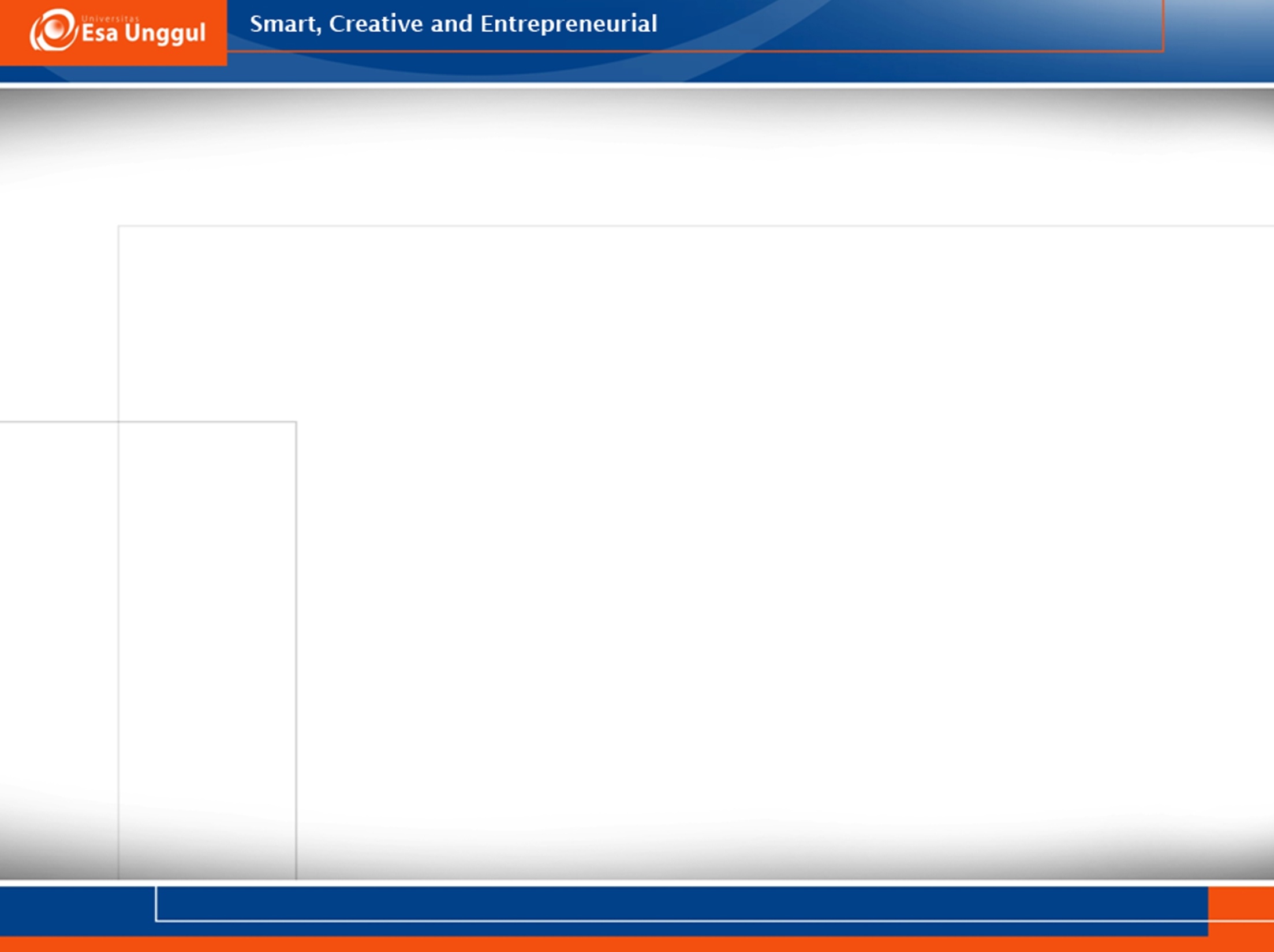 PRINSIP ANTIKORUPSI
AKUNTABILITAS
TRANSPARANSI
KEWAJARAN
KEBIJAKAN
KONTROL KEBIJAKAN
6
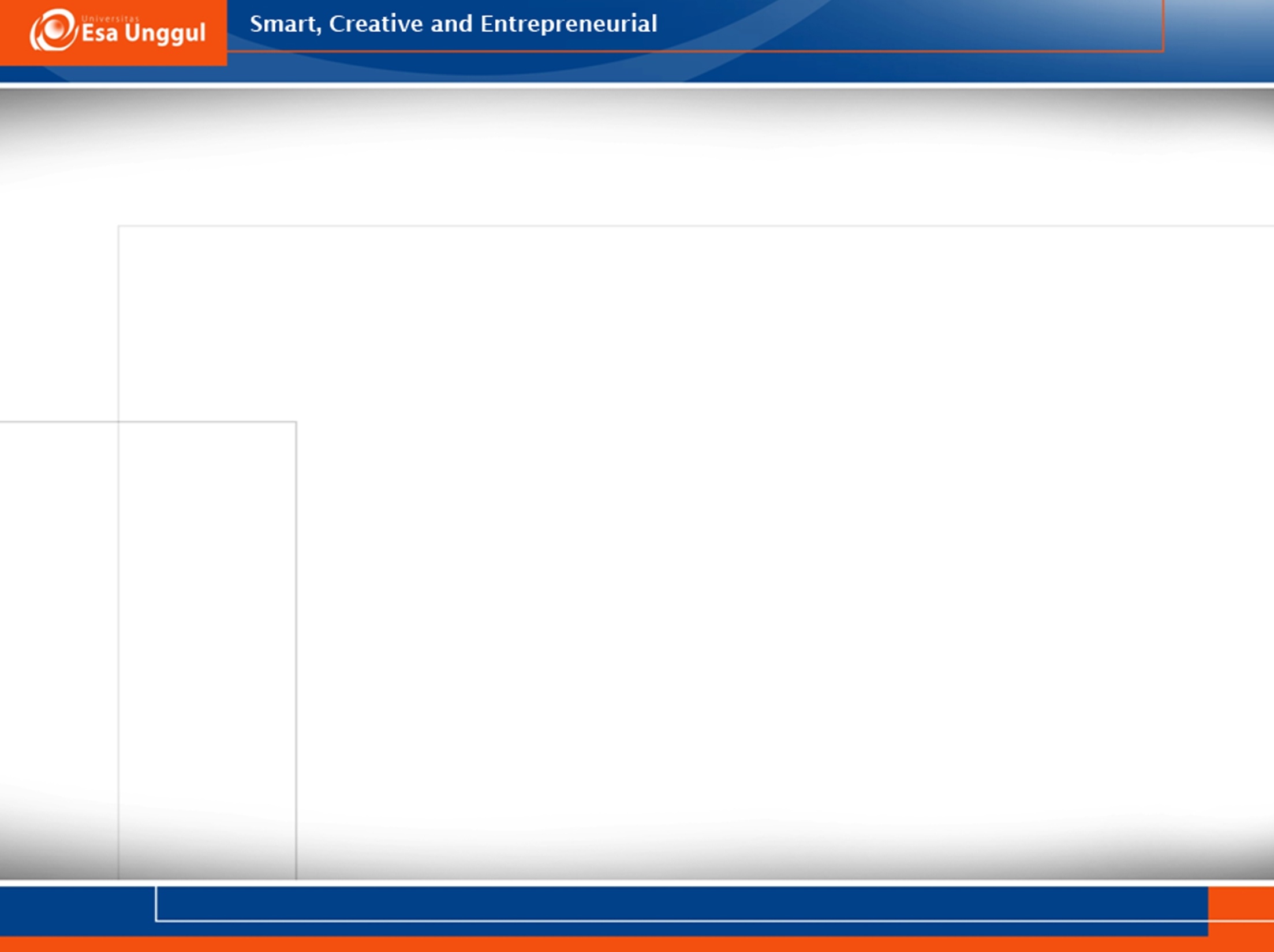 1. AKUNTABILITAS
Akuntabilitas adalah kesesuaian antara aturan dan pelaksanaan kerja.
Prinsip akuntabilitas merupakan pilar penting dalam rangka mencegah terjadinya korupsi. 
Prinsip ini pada dasarnya dimaksudkan agar kebijakan dan langkah-langkah atau kinerja yang dijalankan sebuah lembaga dapat dipertanggungjawabkan.
12/25/2017
7
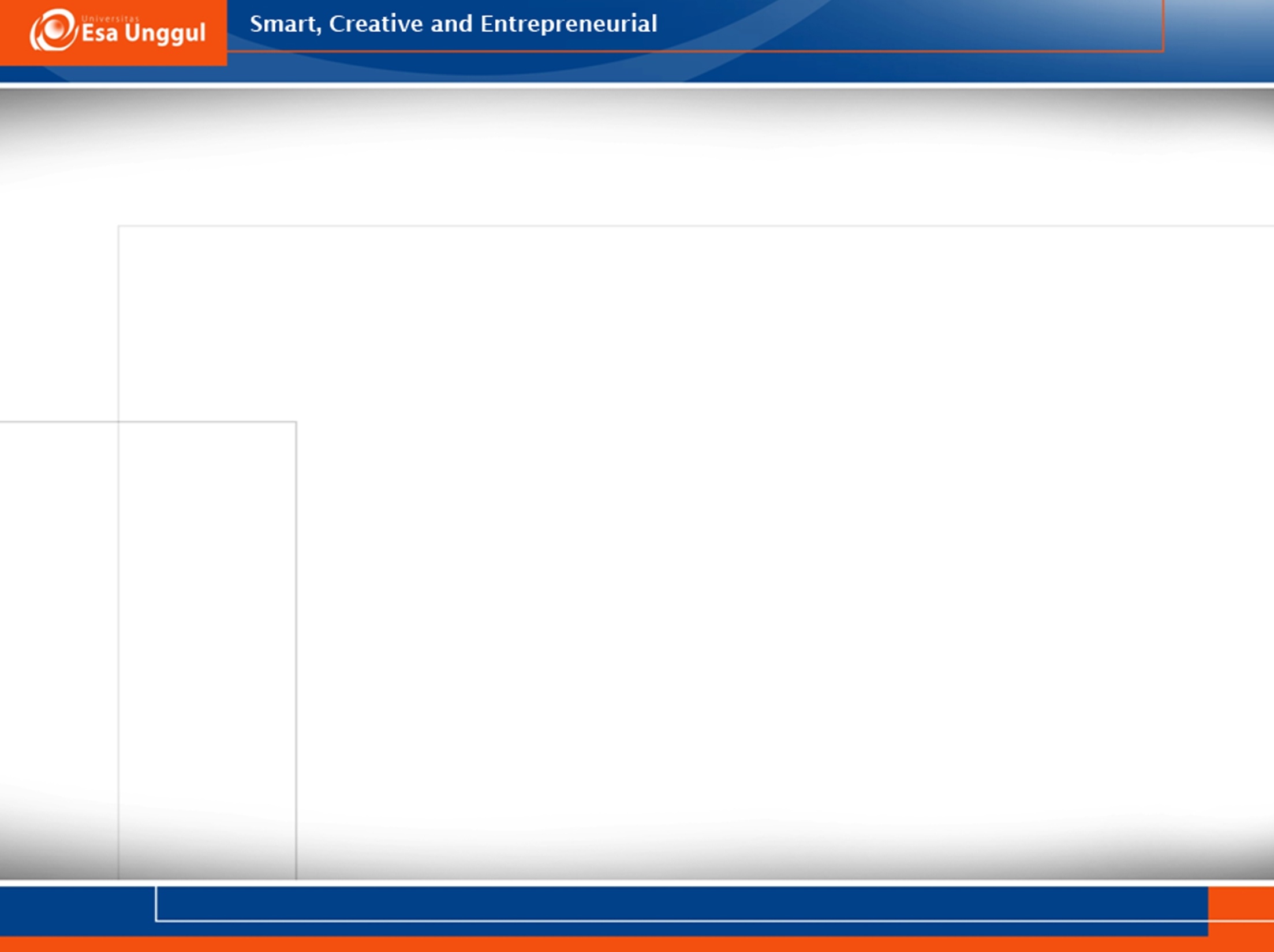 AKUNTABILITAS
Oleh karena itu, prinsip akuntabilitas membutuhkan perangkat-perangkat pendukung, baik berupa perundang-undangan (de jure) maupun dalam bentuk komitmen dan dukungan masyarakat (de facto), baik pada level budaya (individu dengan individu) maupun pada level lembaga
	(Bappenas, 2002).
12/25/2017
8
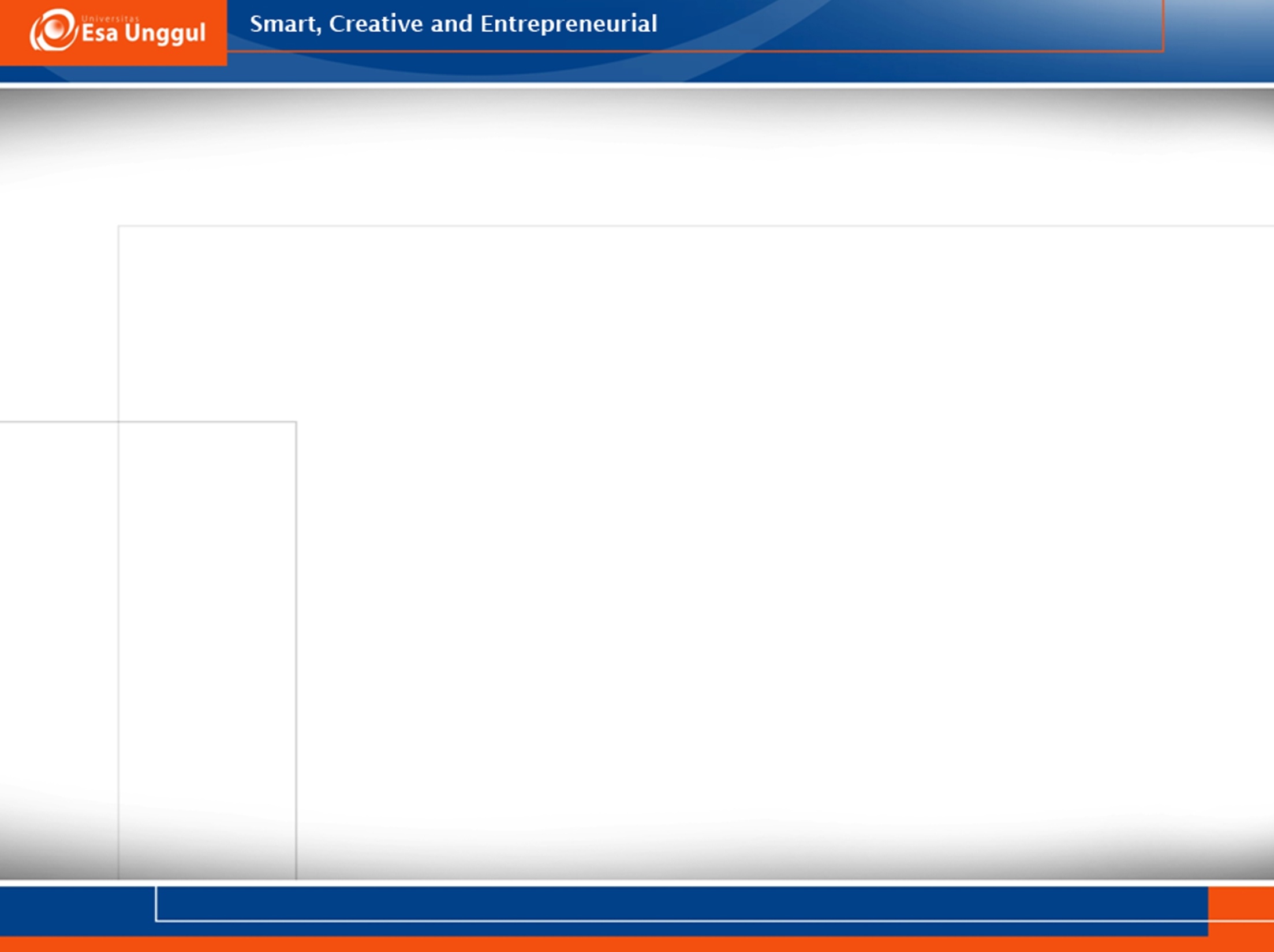 AKUNTABILITAS
Untuk mewujudkan prinsip-prinsip akuntabilitas pengelolaan keuangan negara, maka dalam pelaksanaannya harus dapat diukur dan dipertanggungjawabkan melalui: 
Mekanisme pelaporan dan pertanggungjawaban atas semua kegiatan yang dilakukan
Evaluasi
12/25/2017
9
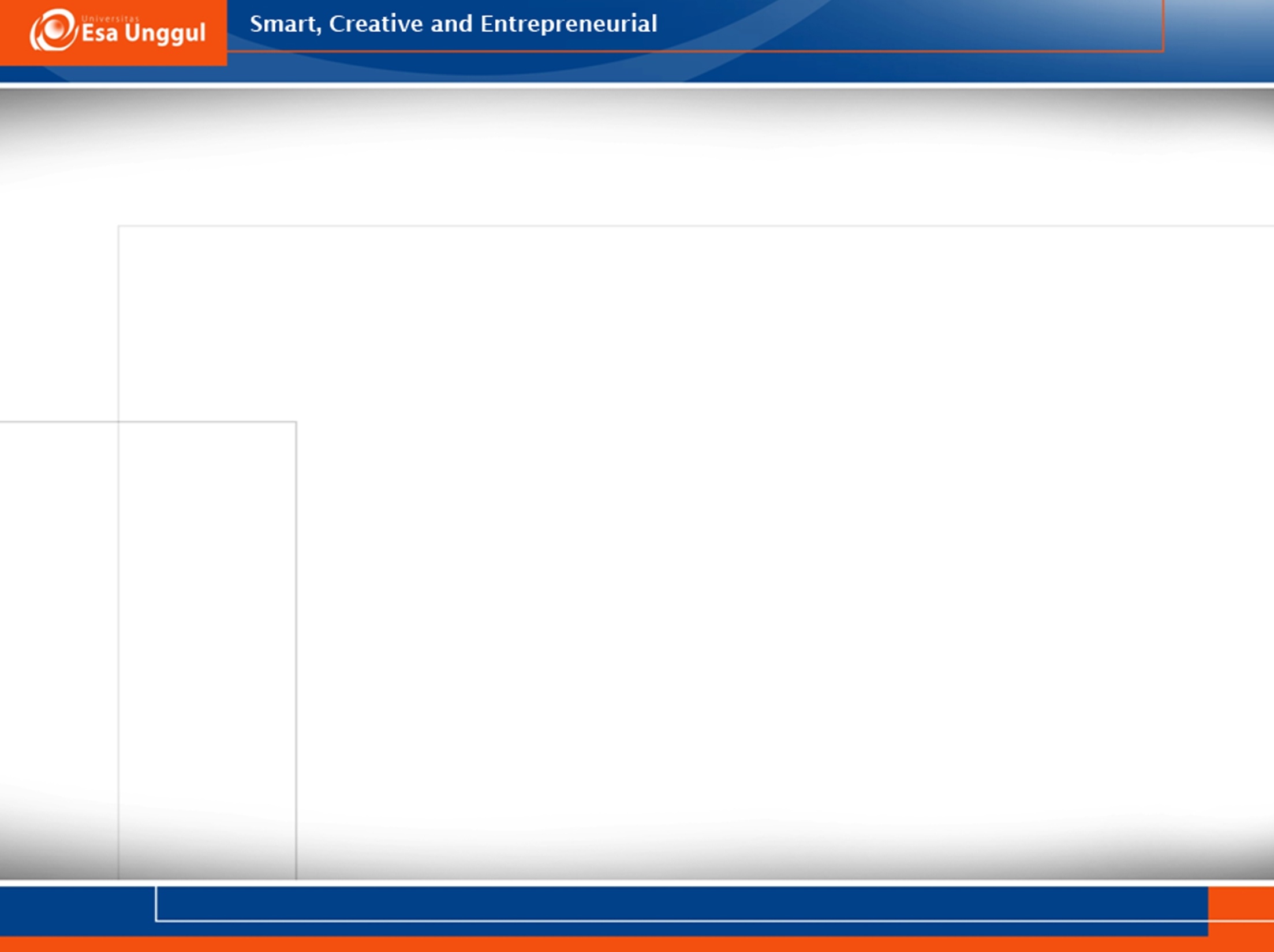 2. TRANSPARANSI
Transparansi merupakan prinsip yang mengharuskan semua proses kebijakan dilakukan secara terbuka, sehingga segala bentuk penyimpangan dapat  diketahui oleh publik (Prasojo, 2007).
12/25/2017
10
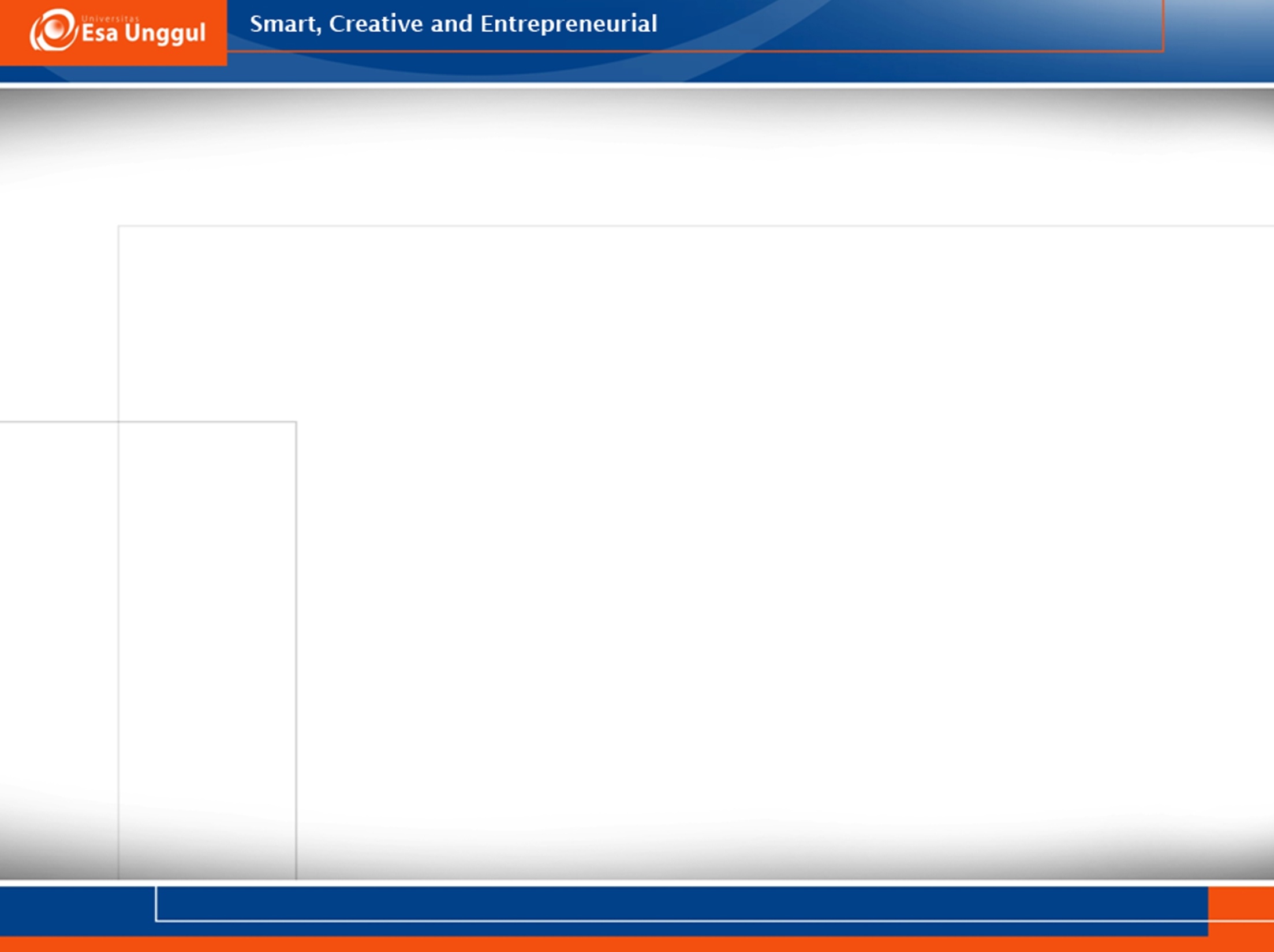 TRANSPARANSI
Keterikatan interaksi antara dua individu atau lebih mengharuskan adanya transparansi mengacu pada keterbukaan dan kejujuran untuk saling menjunjung tinggi kepercayaan.
12/25/2017
11
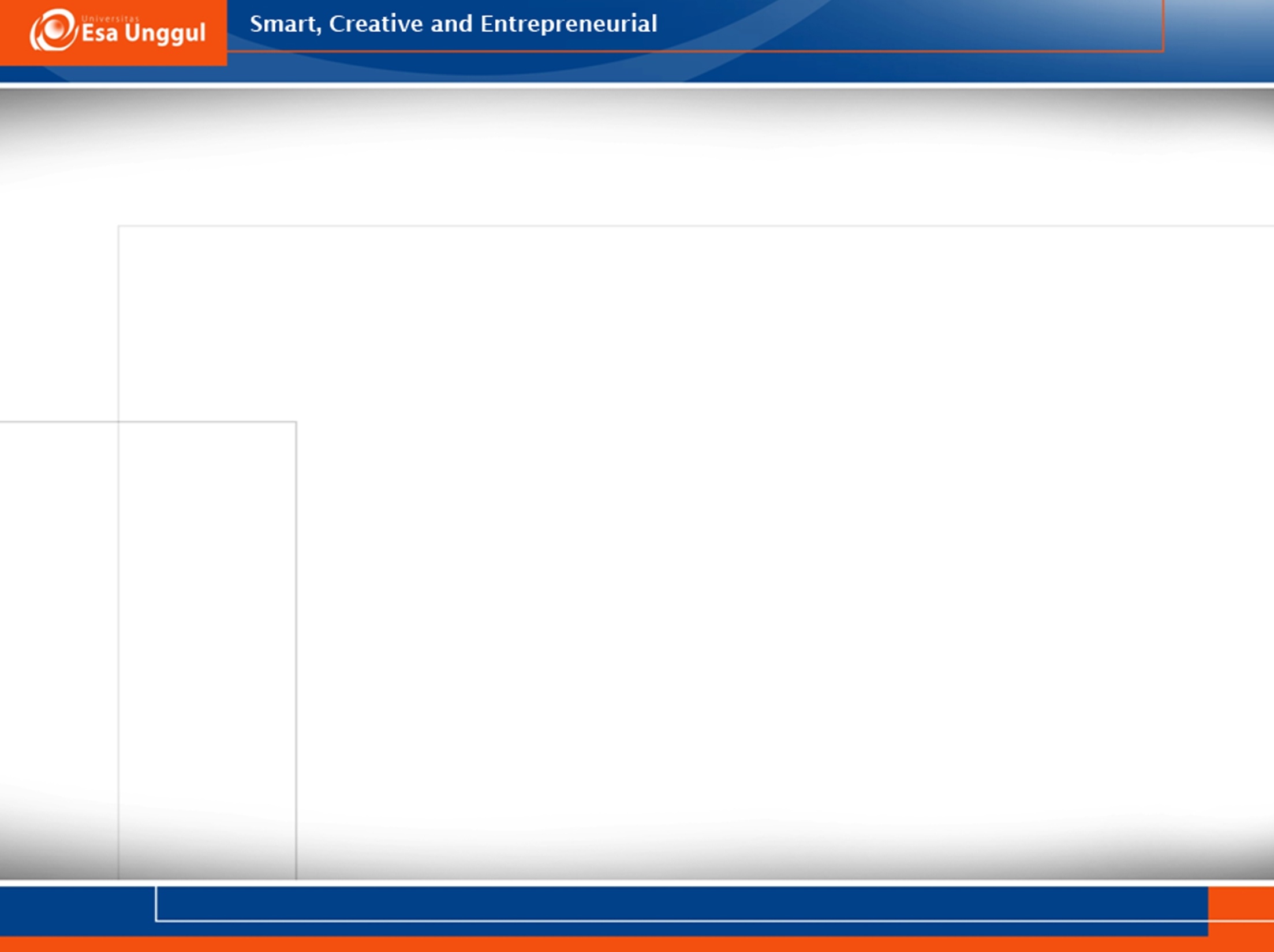 TRANSPARANSI
Kepercayaan, keterbukaan, dan kejujuran ini merupakan modal awal yang sangat berharga bagi mahasiswa untuk dapat melanjutkan tanggung jawabnya pada masa kini dan masa mendatang (Kurniawan, 2010).
12/25/2017
12
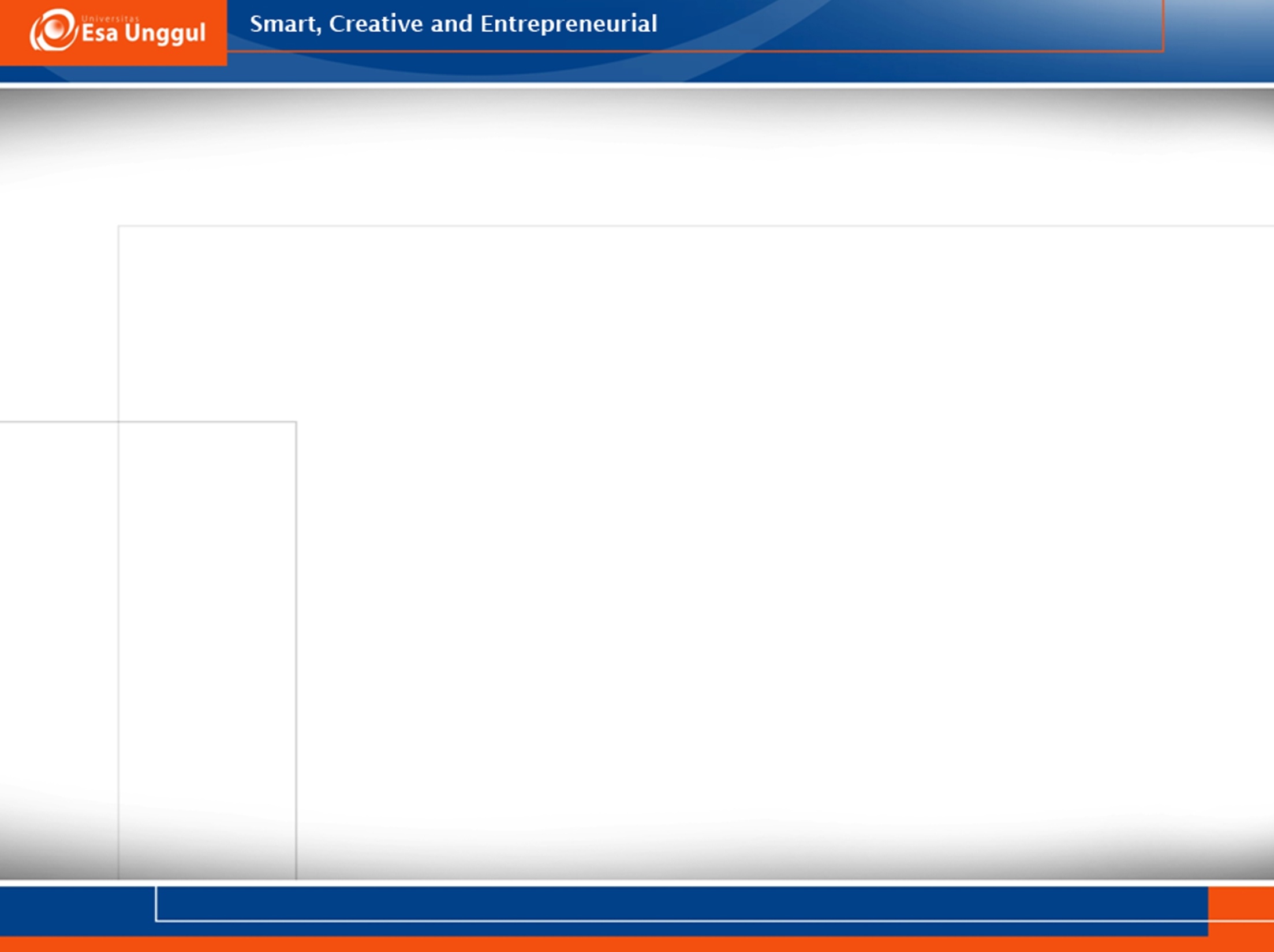 TRANSPARANSI
Dalam prosesnya terdapat lima proses dalam transparansi, yaitu:
Penganggaran
penyusunan kegiatan
Pembahasan
pengawasan, dan
Evaluasi
12/25/2017
13
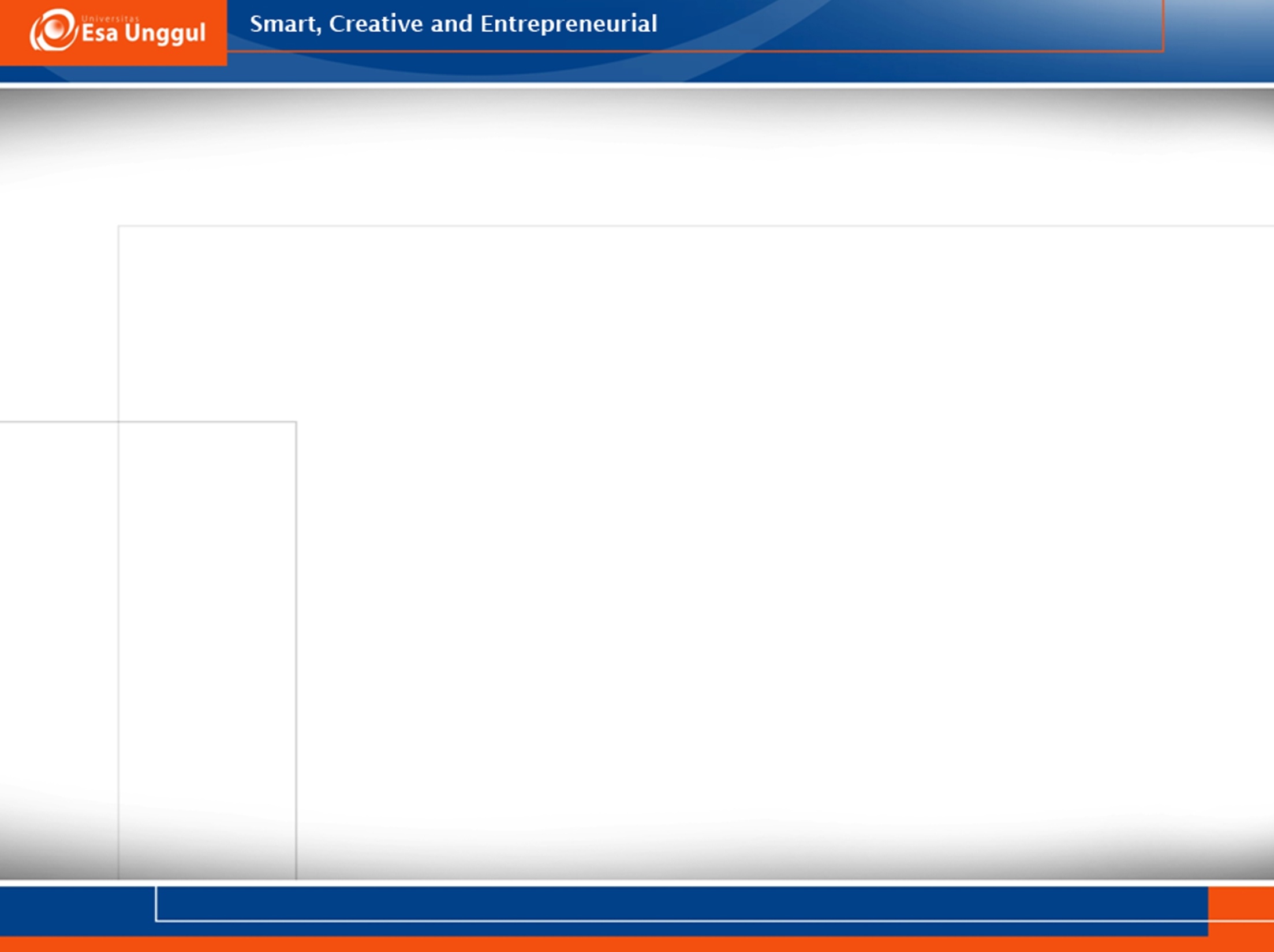 3. KEWAJARAN
Prinsip kewajaran (fairness) mencegah adanya ketidakwajaran dalam penganggaran, dalam bentuk mark up maupun ketidakwajaran lainnya, ada 5 sifat prinsip kewajaran: 
Komprehensif dan disiplin
Fleksibilitas
Terprediksi
Kejujuran
Informatif
12/25/2017
14
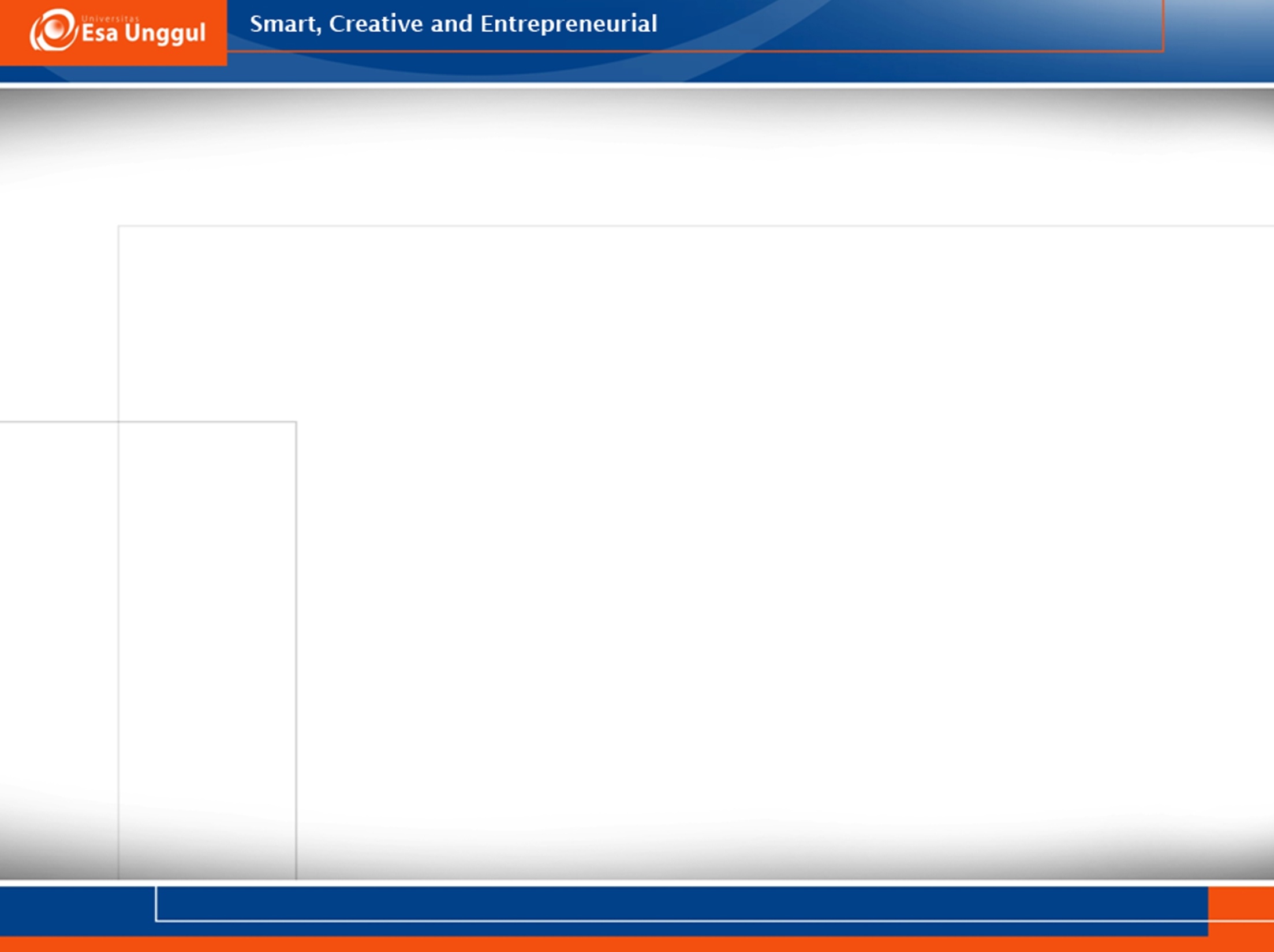 4. KEBIJAKAN
Kebijakan antikorupsi dapat dilihat dalam empat aspek berikut:
Isi kebijakan
Pembuat keijakan
Penegakkan kebijakan
Kultur kebijakan
12/25/2017
15
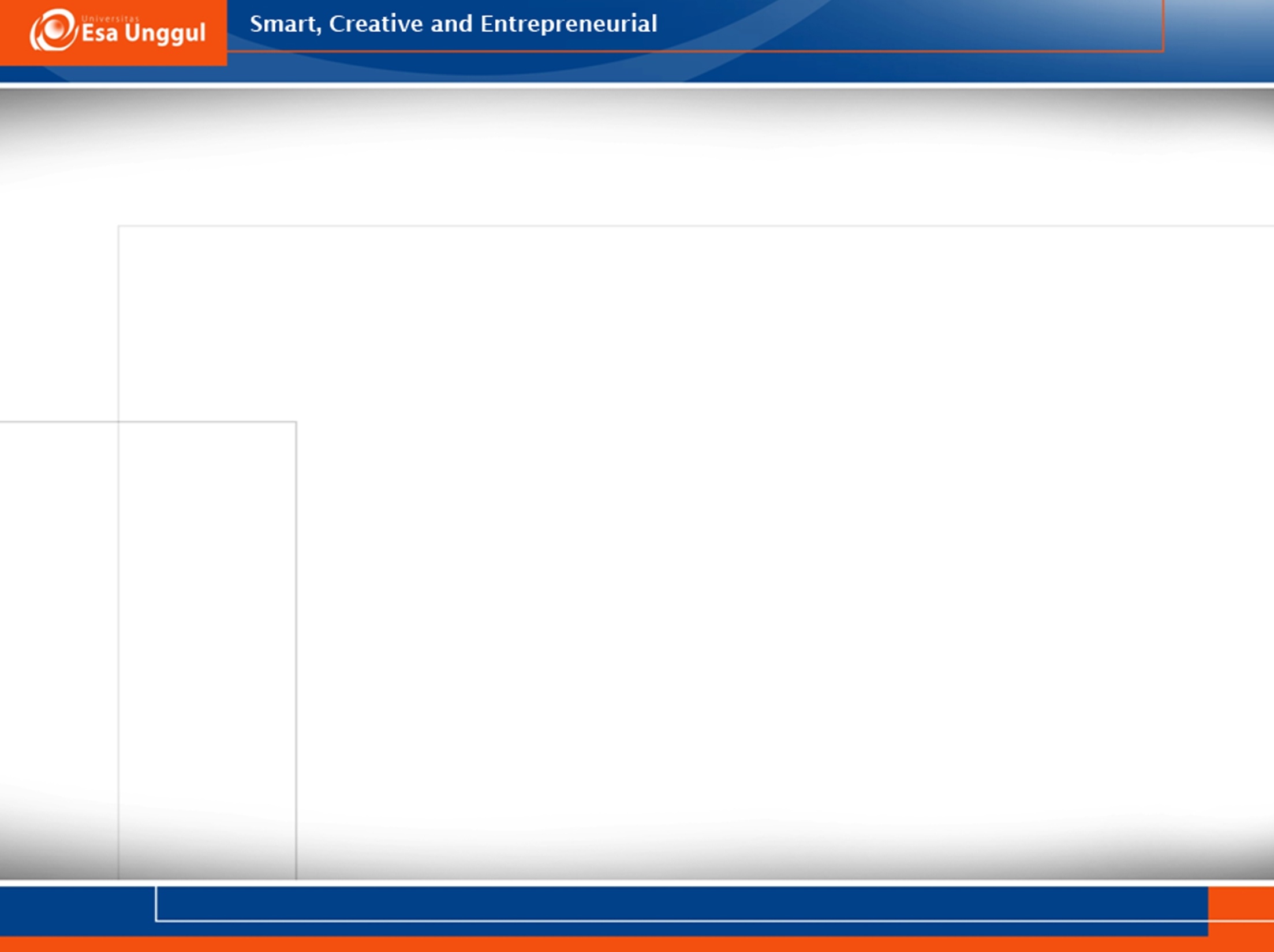 5. KONTROL KEBIJAKAN
Kontrol kebijakan adalah upaya agar kebijakan yang dibuat benar-benar efektif dan menghapus semua bentuk korupsi. Sedikitnya terdapat tiga model atau bentuk kontrol terhadap kebijakan pemerintah, yaitu berupa: 
Partisipasi
Evolusi
Reformasi
12/25/2017
16
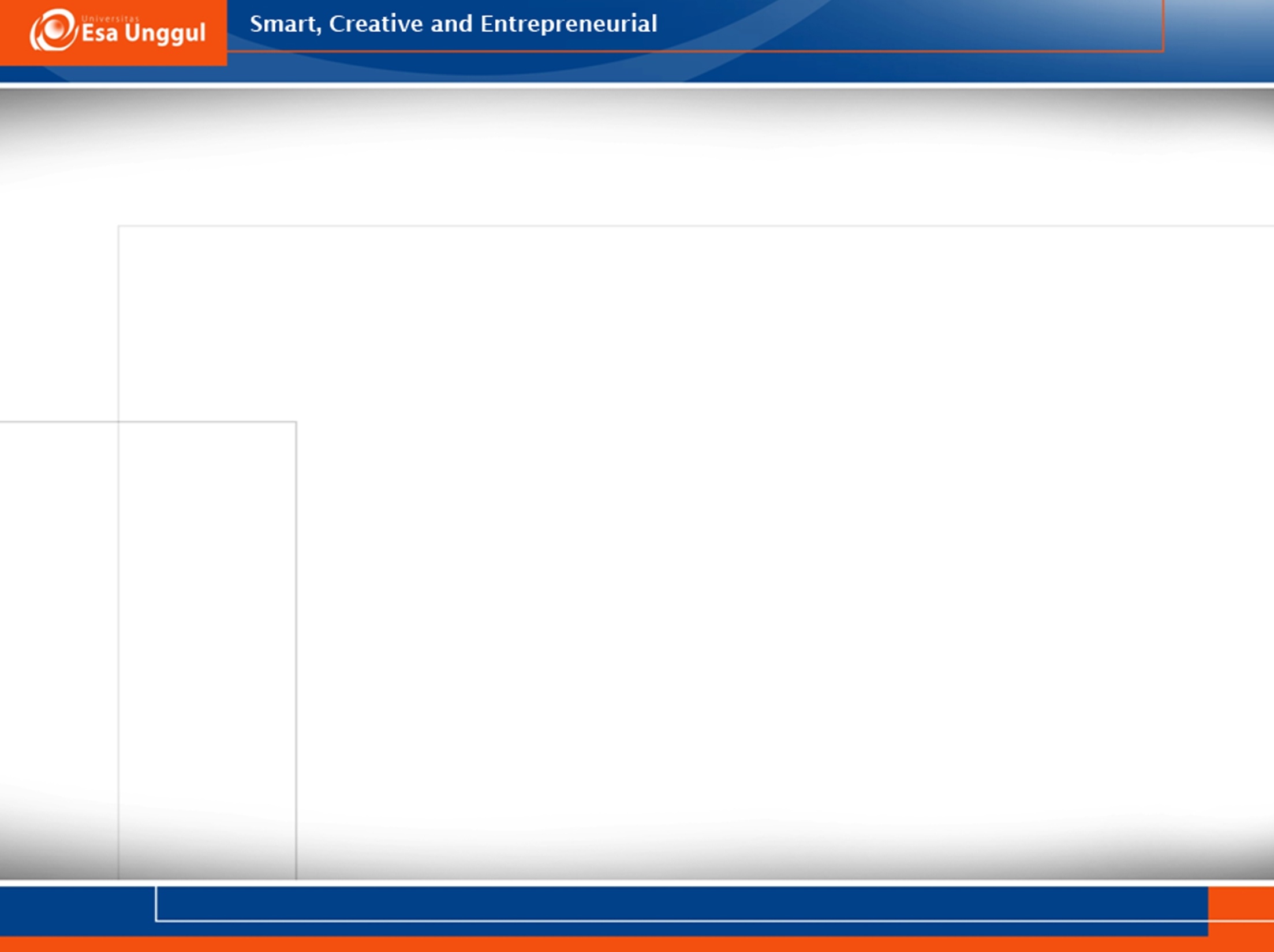 DASAR HUKUM
UU RI No.3/1971: Pemberantasan Tindak Pidana Korupsi
UU RI No.8/1999: Penyelenggaraan Negara yang bersiah dan bebas dari korupsi, kolusi dan nepotisme
UU RI No.20/2001: Tindak pidana korupsi 
UU RI No.30/2002: Komisi Pemberantasan Tindak Pidana Korupsi 
UU RI No.7/2006: pengesahan atas konvensi PBB Anti Korupsi (United Nation Against Corruption)
12/25/2017
17
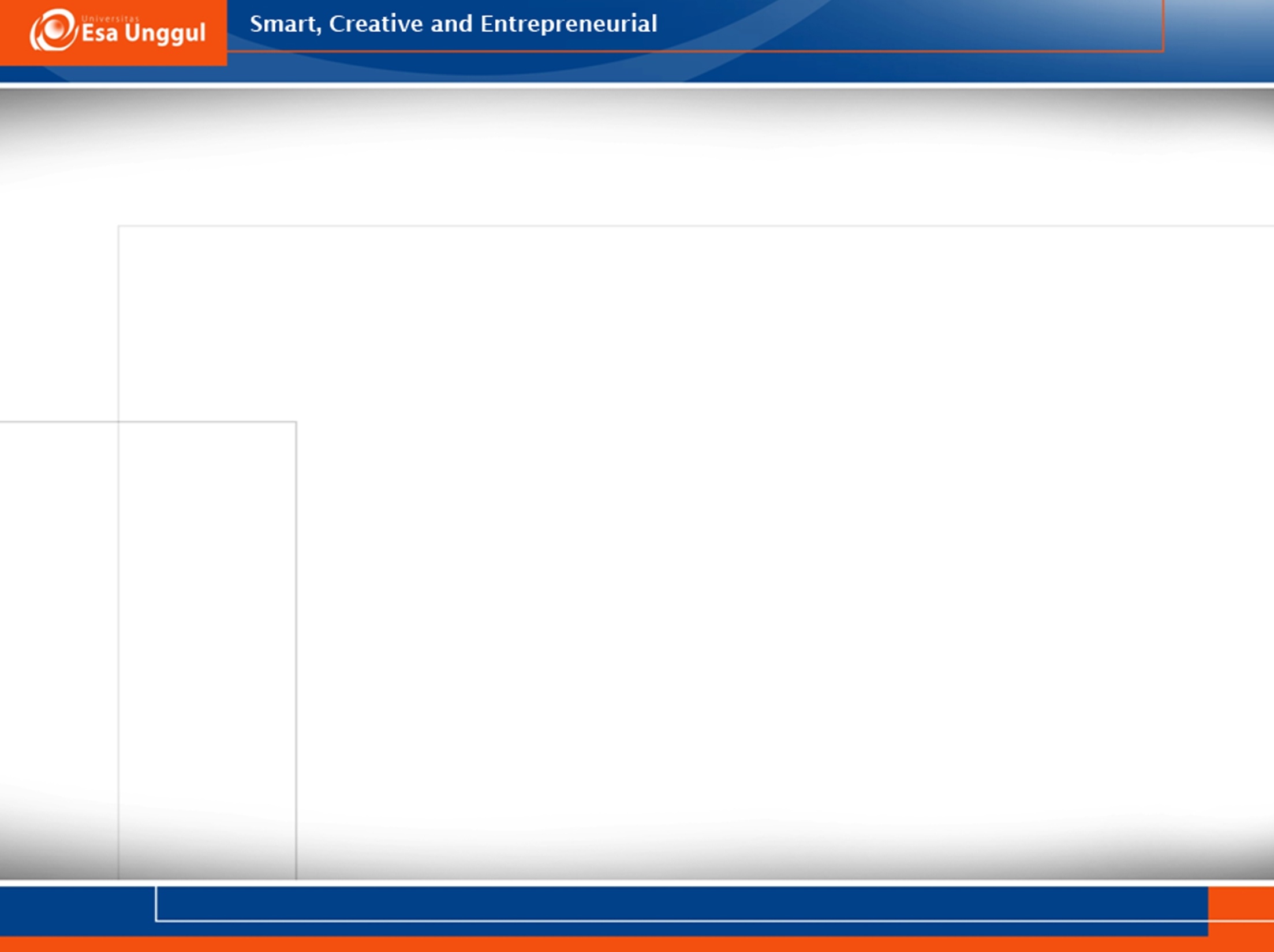 DASAR HUKUM
Instruksi Presiden RI No.9/2011: Rencana Aksi Pencegahan dan Pemberantasan Korupsi
Kementerian Pendidikan dan Kebudayaan RI: Pendidikan anti korupsi untuk perguruan tinggi, cetakan 1 Desember 2012
Pusdiklat Nakes, Badan PPSDM, Kementerian Kesehatan RI, 2014: Buku Ajar Pendidikan dan Budaya Anti Korupsi
12/25/2017
18